Jordán
Informace o Jordánu
• Jordán tvoří hranici mezi Izraelem, Jordánskem a Západním břehem Jordánu.• Řeka má délku 251 kilometrů a vlévá se do Mrtvého moře.• Voda z řeky je lidmi využívána jako pitná voda, pro potřeby zavlažování a pro účely průmyslu.• Množství vody protékající říčním korytem se v průběhu roku výrazně mění. V zimních měsících je vody v řece hodně, v létě je naopak řeka úzká a mělká.• Křtil zde Jan Křtitel. I Ježíš se Janem nechal pokřtít. Ten Ježíše označil jako beránka Božího a Božího syna. Ježíš často během svého působení kolem Jordánu chodíval a kázal zde lidem.
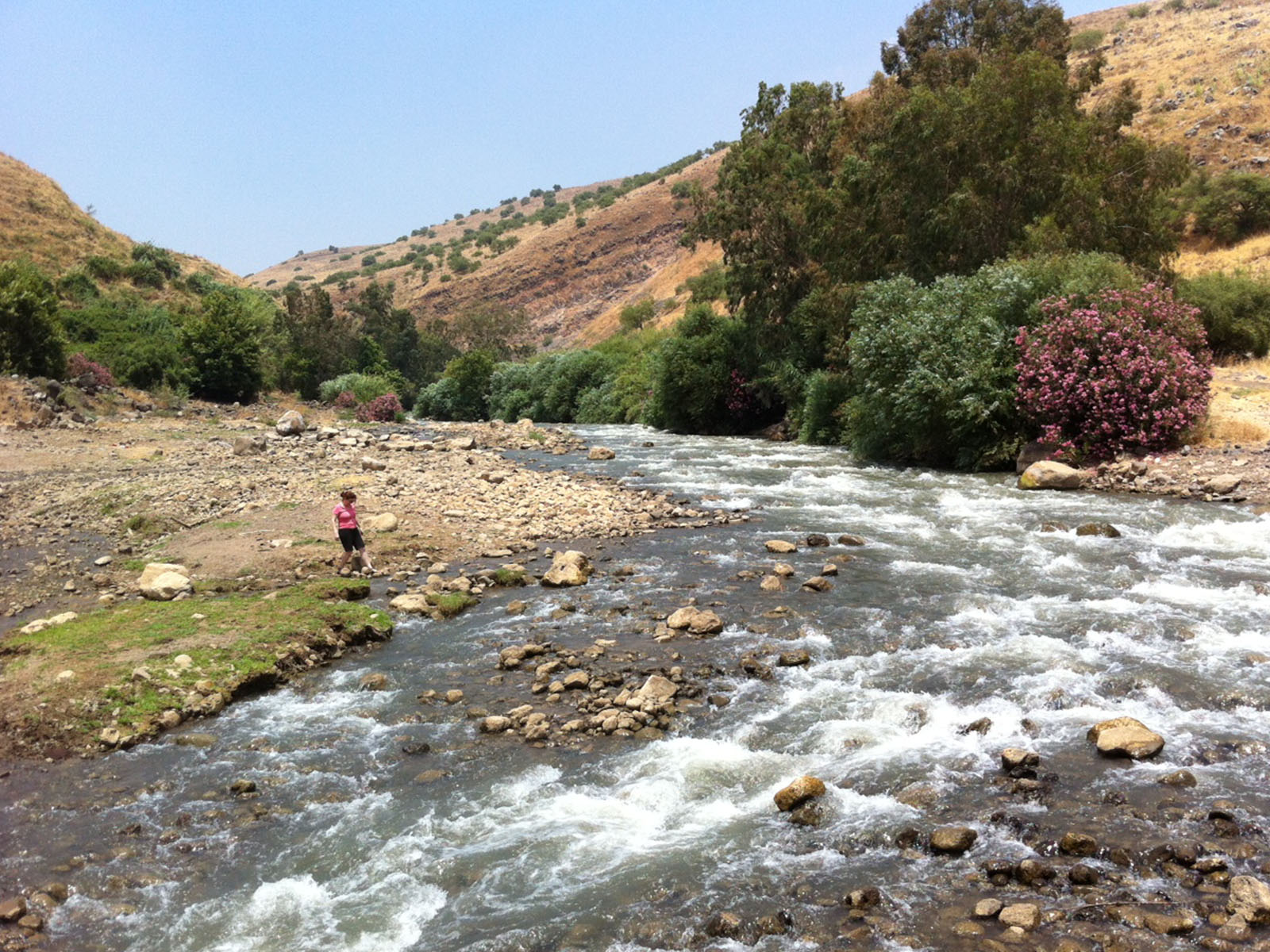 Jordán
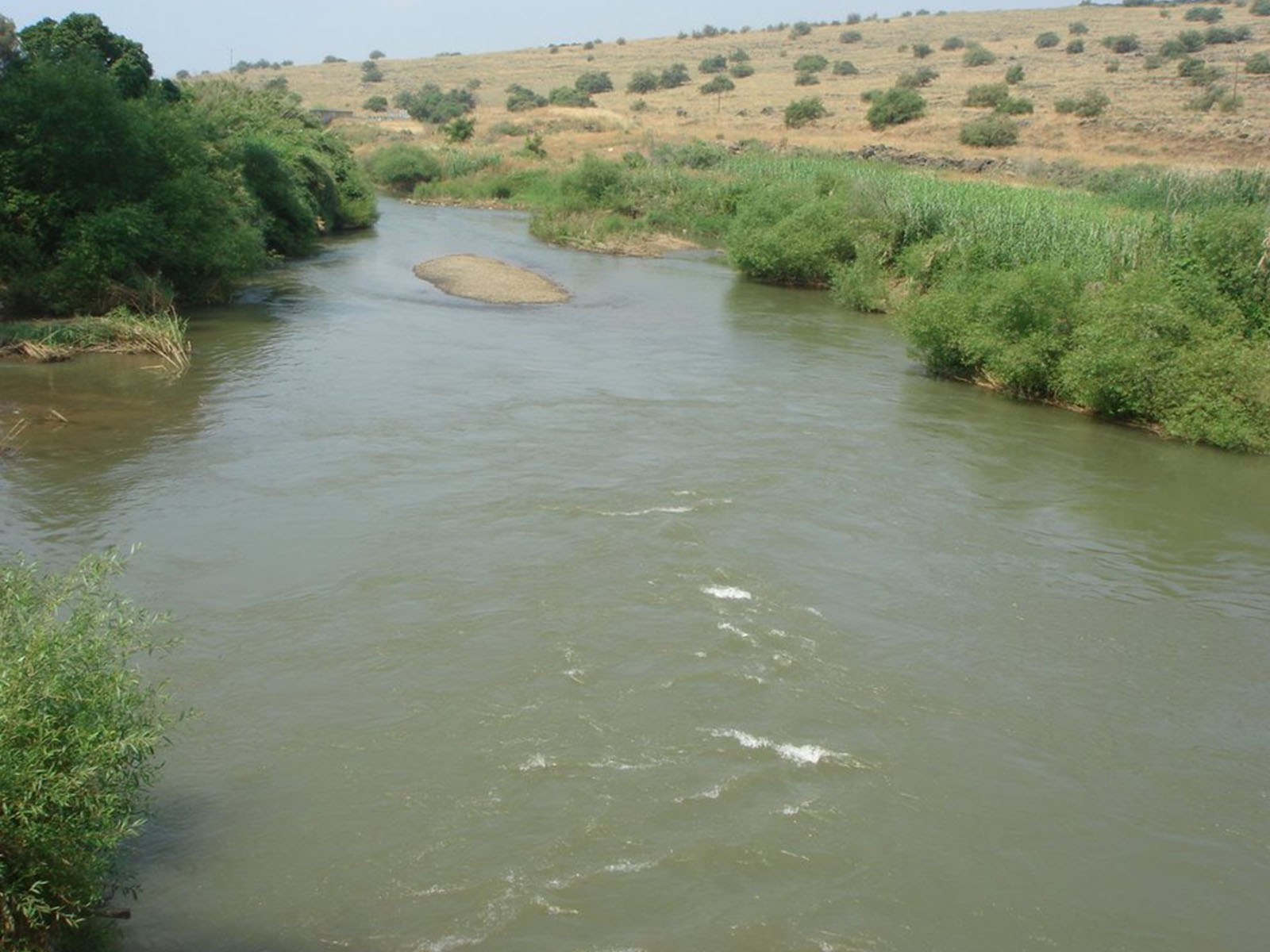 Jordán
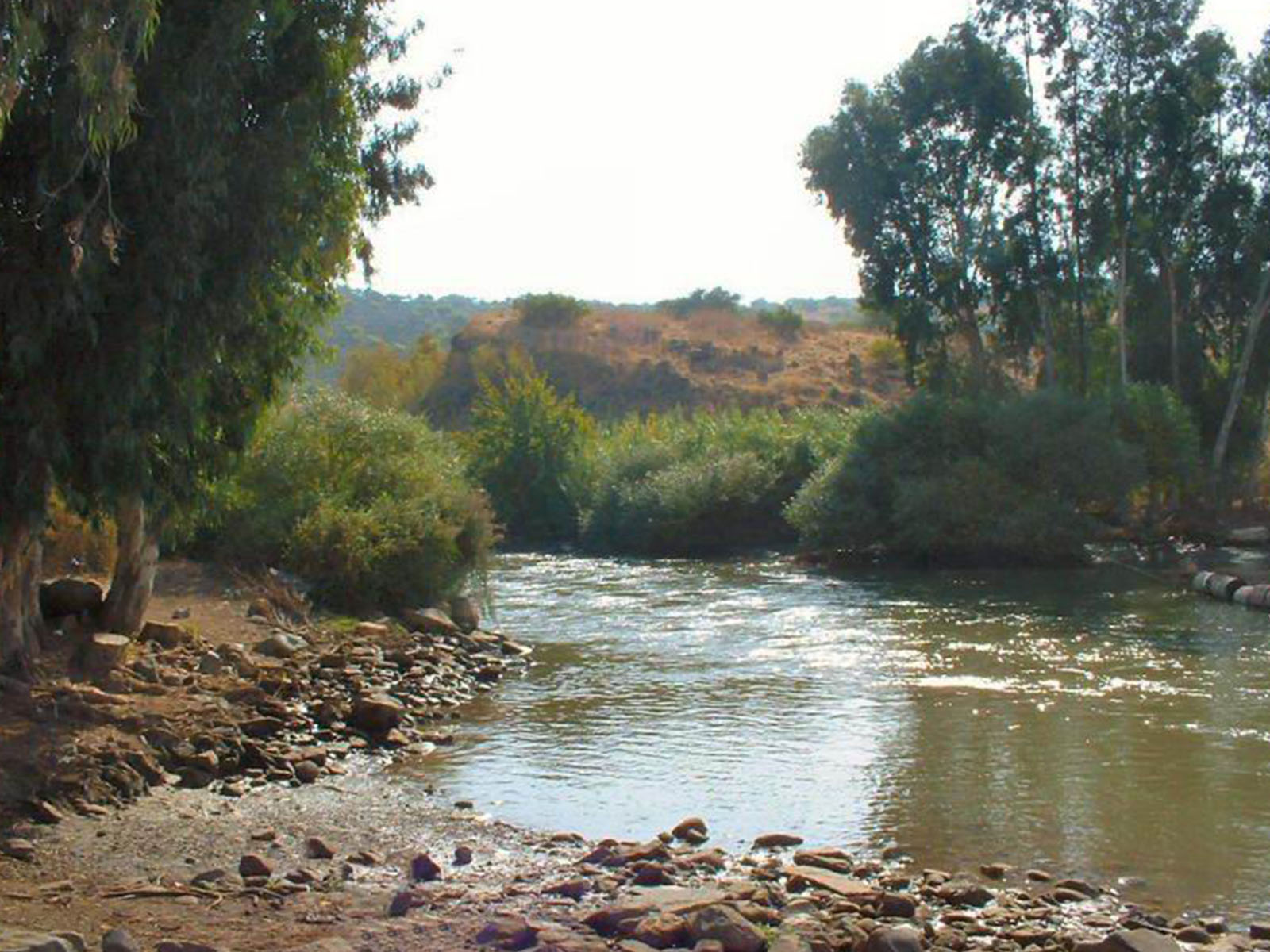 Jordán
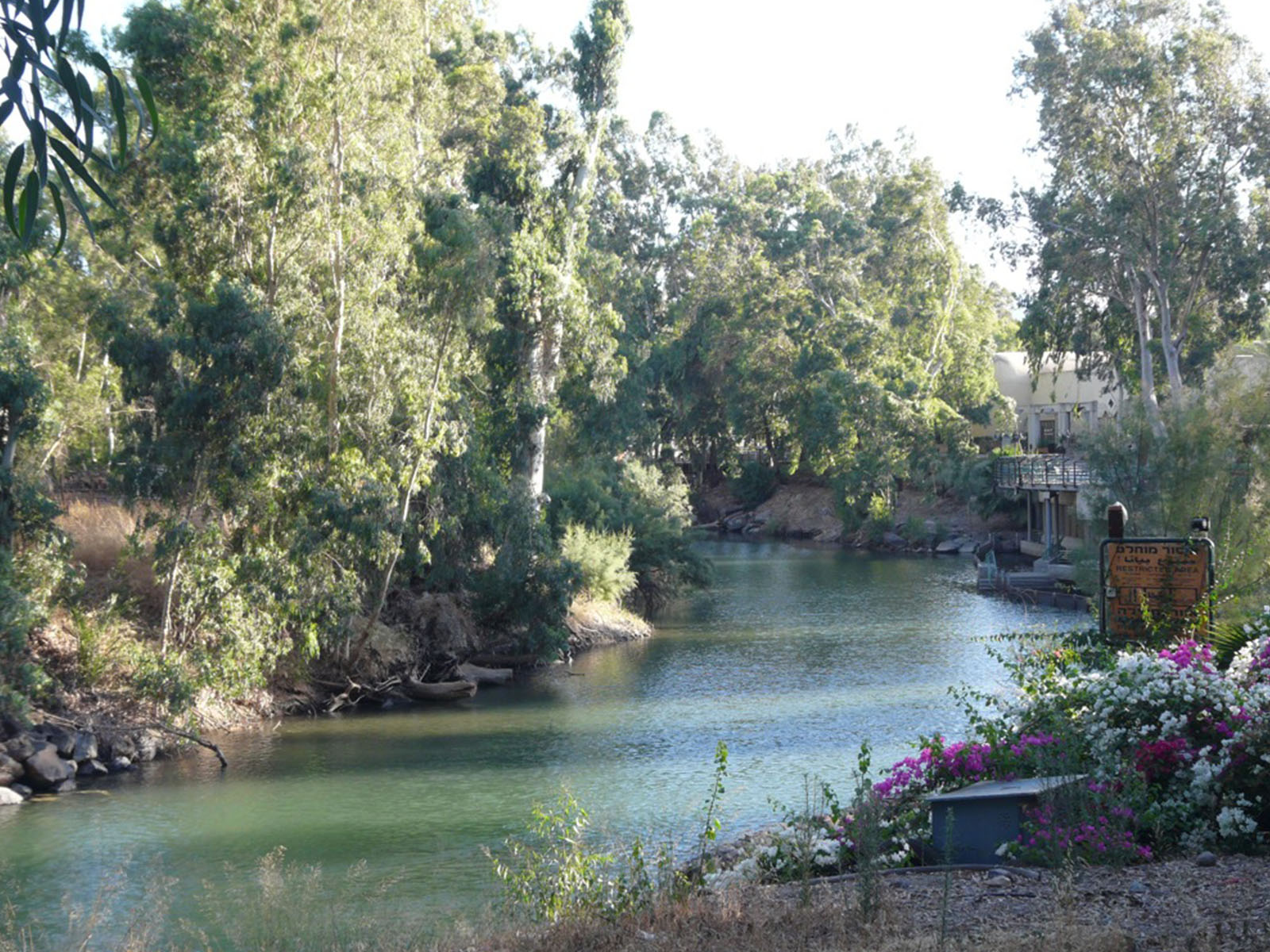 Místo Ježíšova křtu
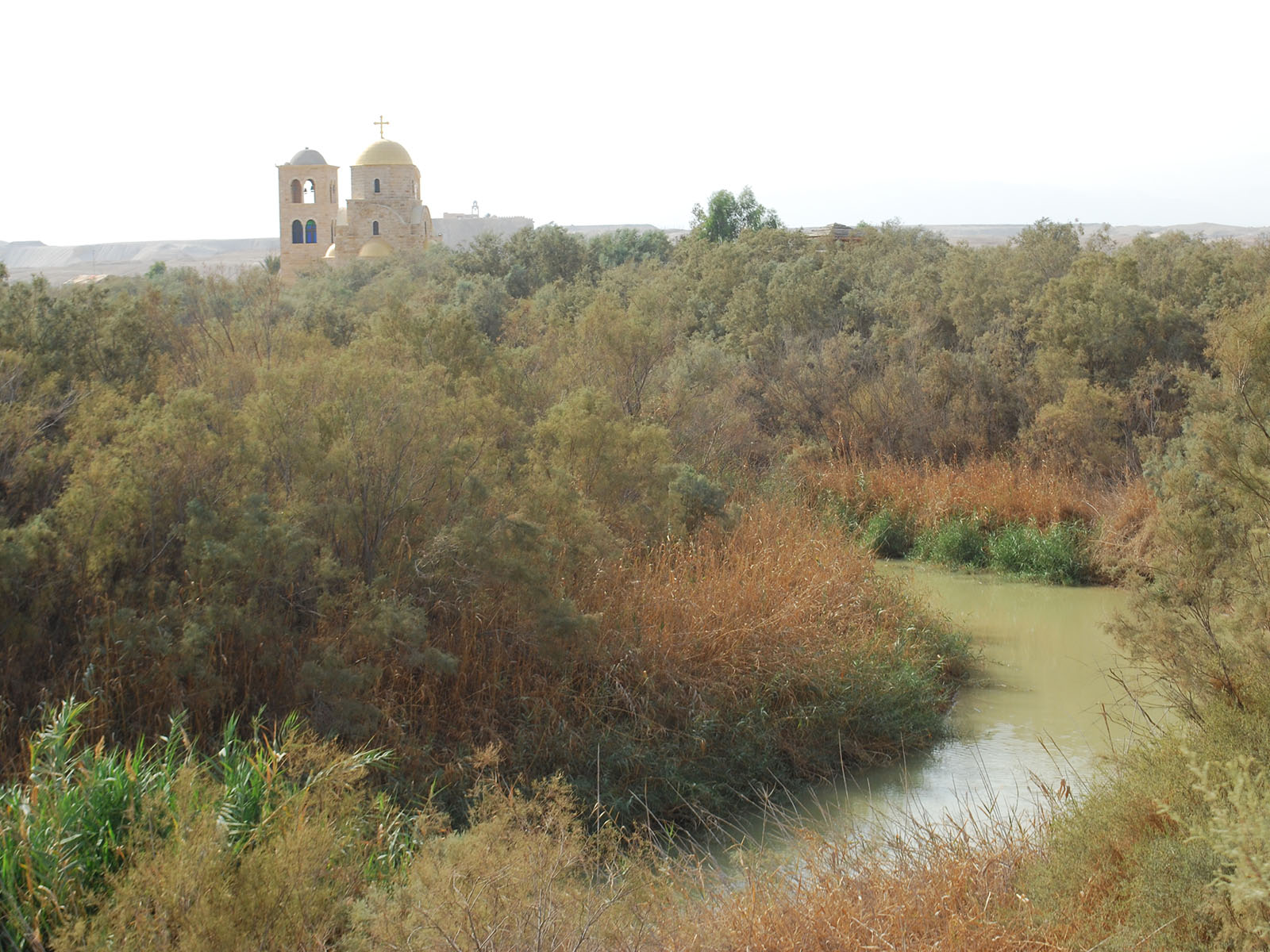 Jordán u Mrtvého moře